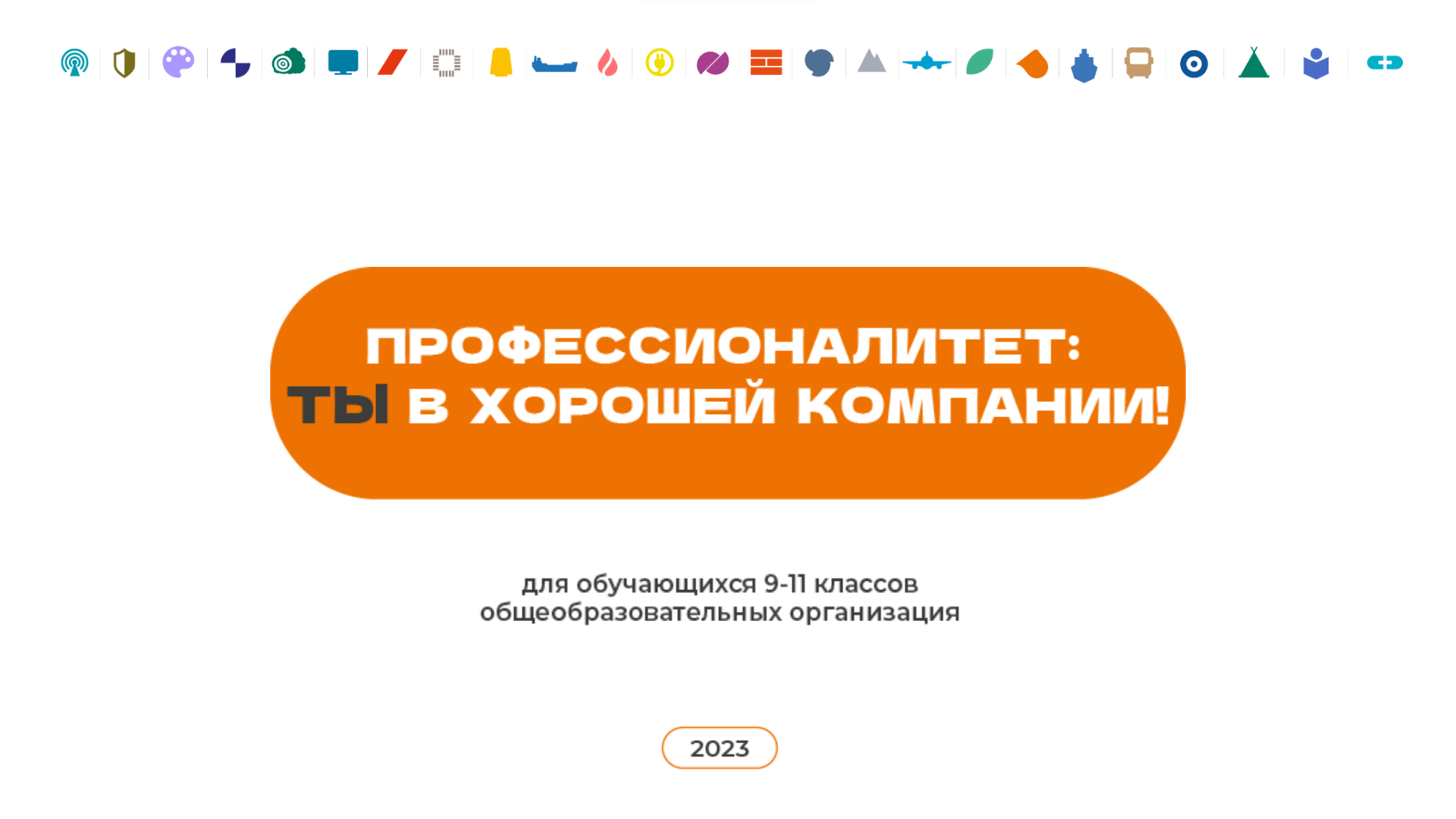 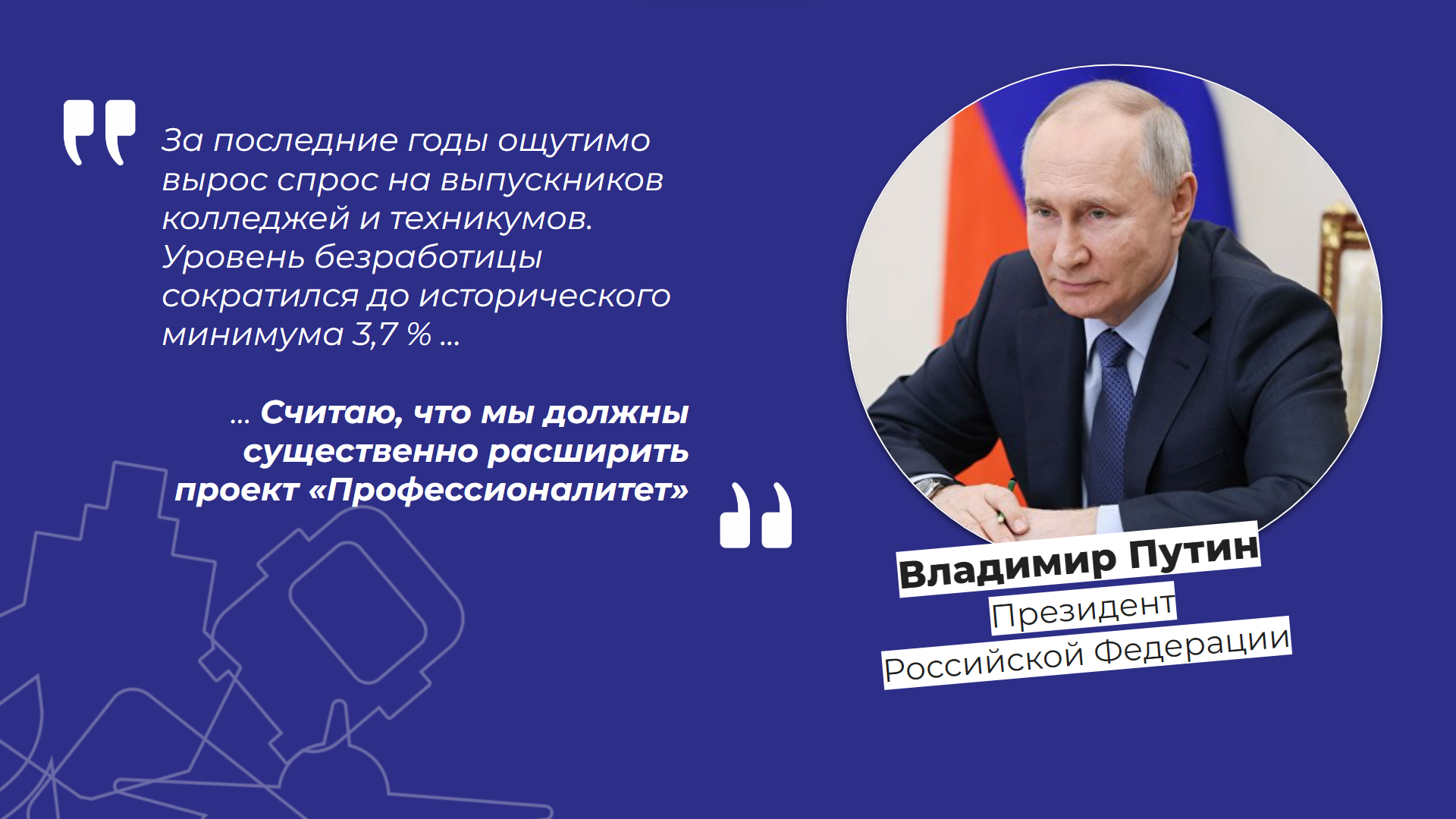 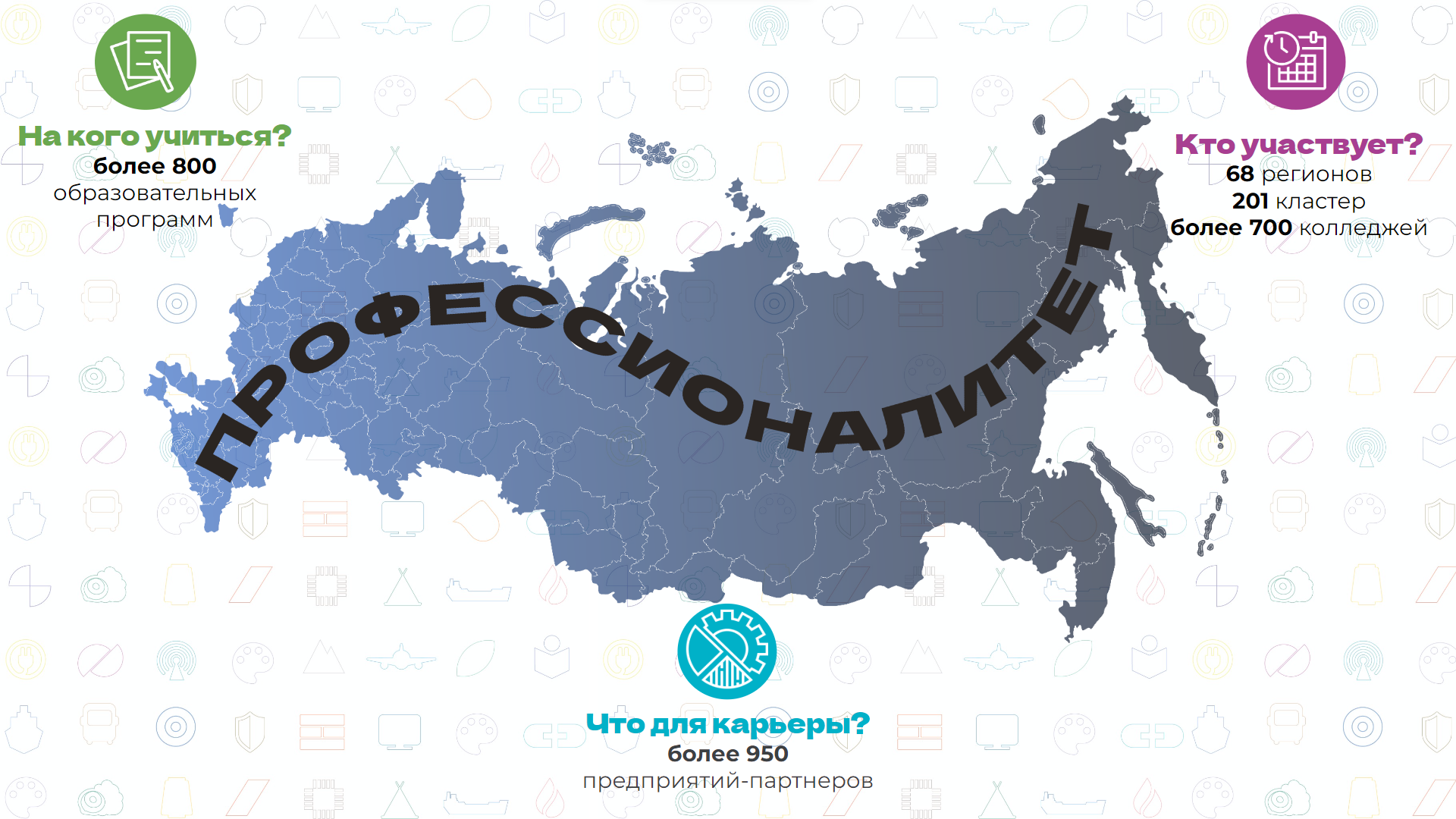 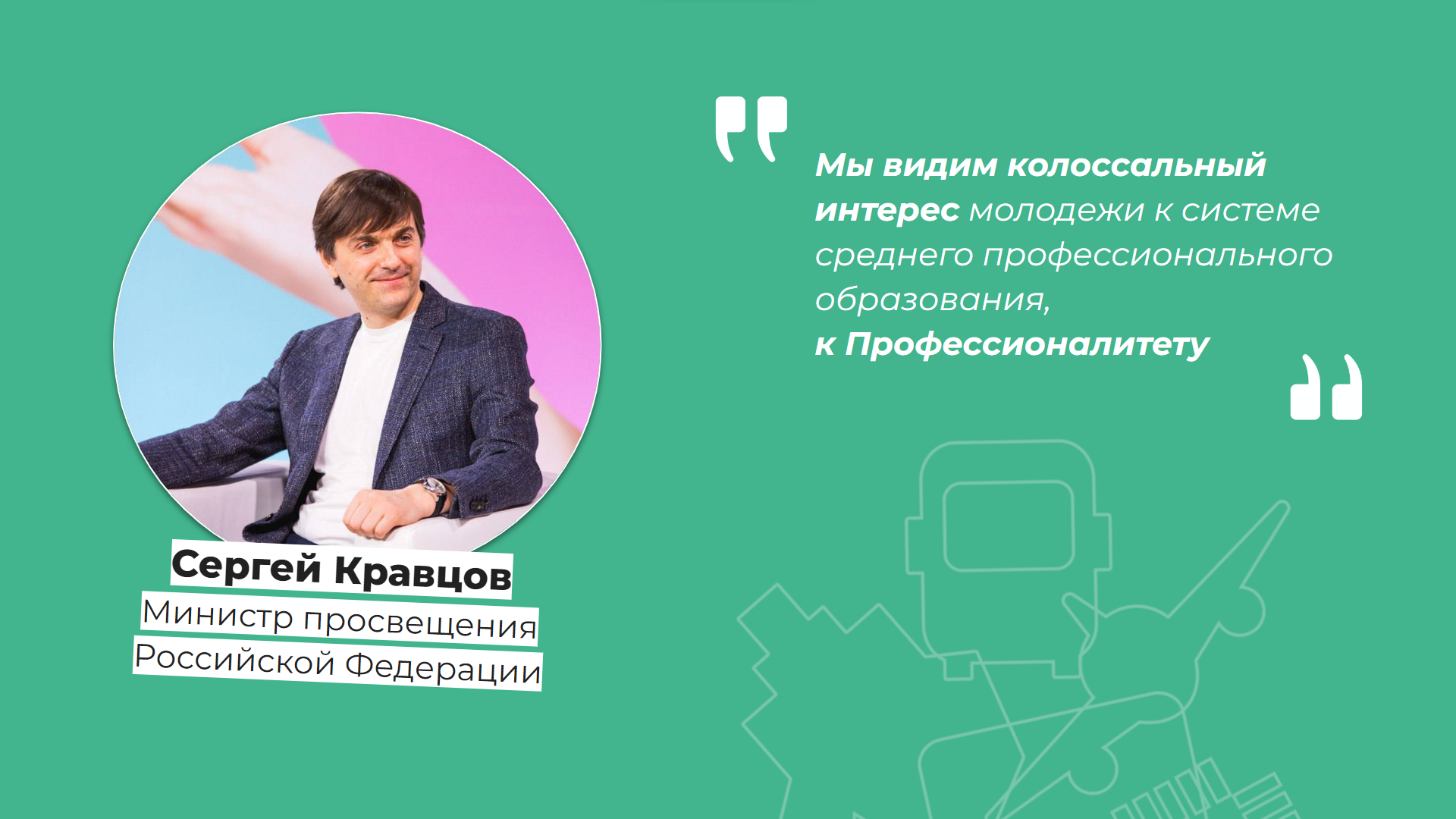 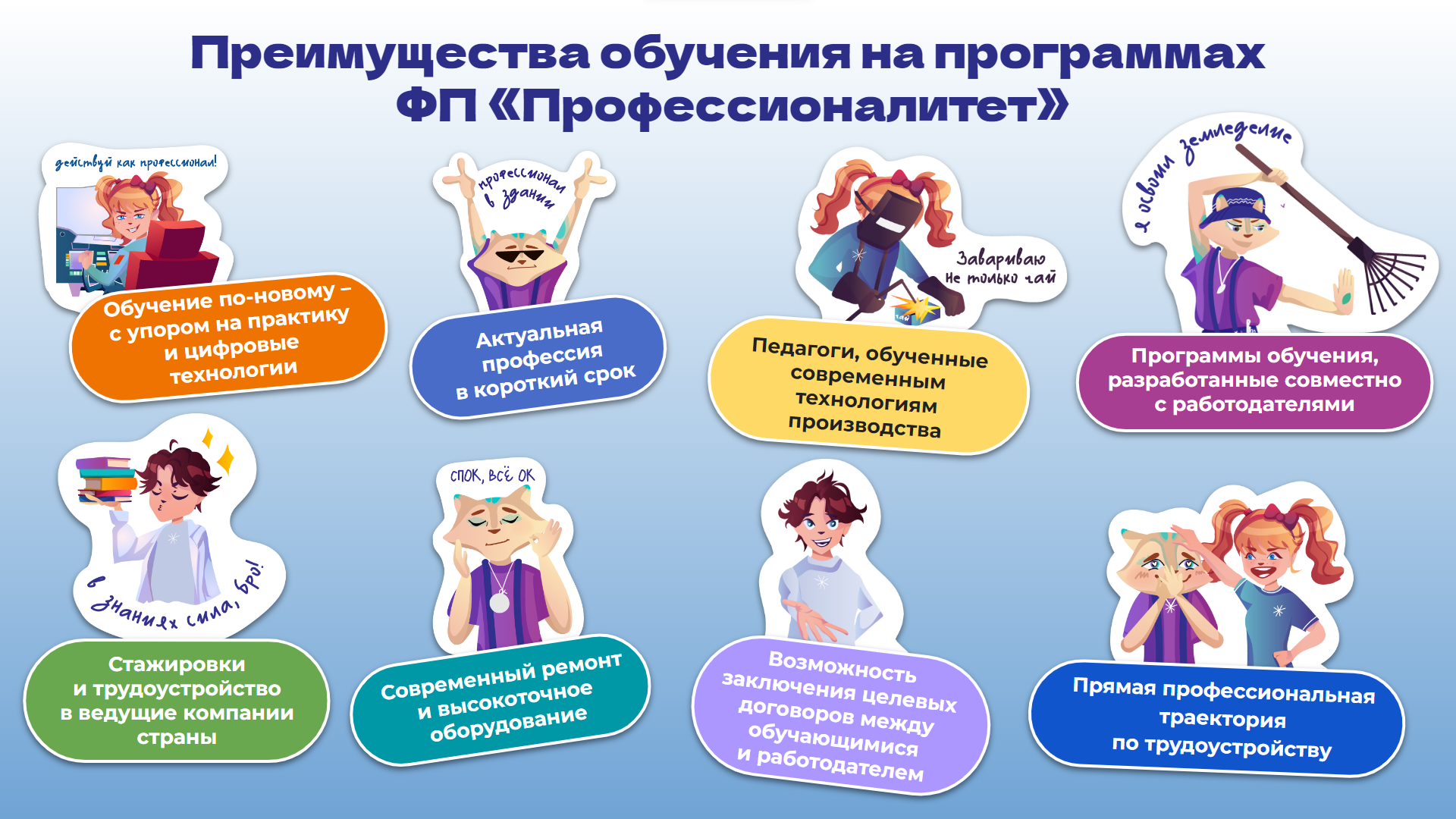 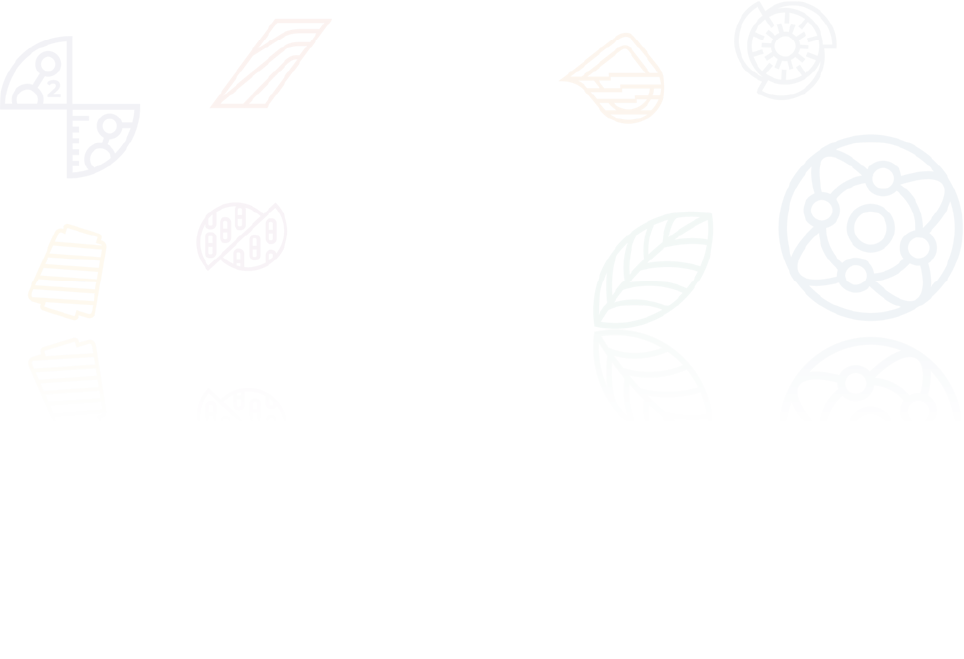 ГБПОУ Мелеузовский индустриальный колледж
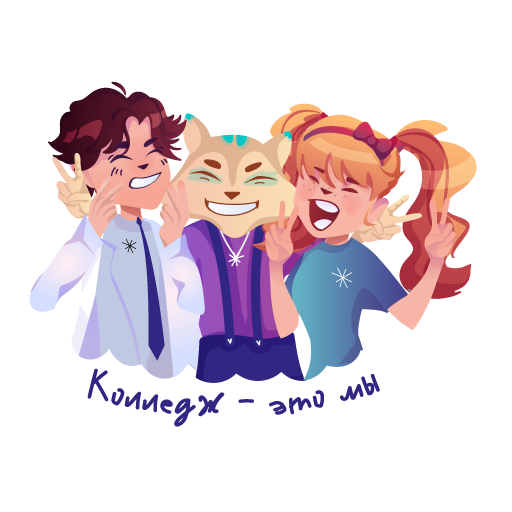 Сетевое взаимодейсвие с колледжами
Колледж входит в Машиностроительный и химический  кластеры.

Предприятия-партнеры: АО Башкирская содовая компания, ООО НПО «Станкостроение» г. Стерлитамак 
 
Набор по профессиям:13.01.10 Электромонтер по ремонту и обслуживанию электрооборудования
15.01.20 Слесарь по контрольно-измерительным приборам и автоматике
18.01.02 Лаборант-эколог
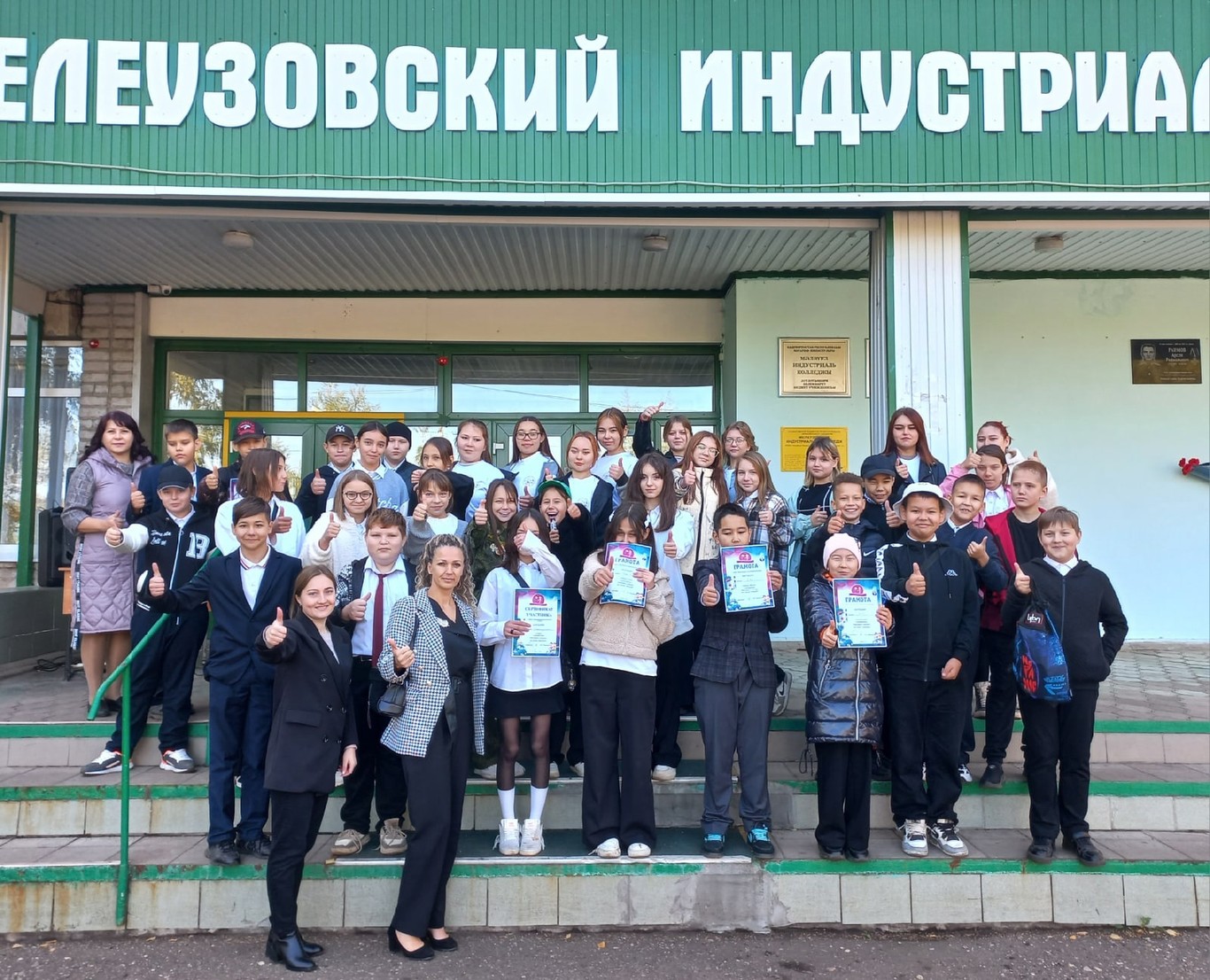 ФОТОКОЛЛЕДЖА
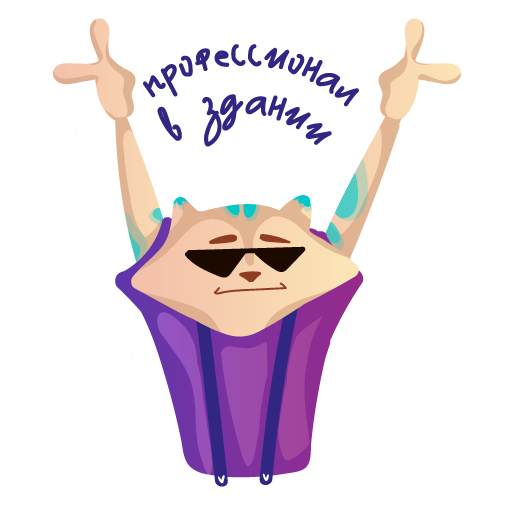 Мастерские колледжа
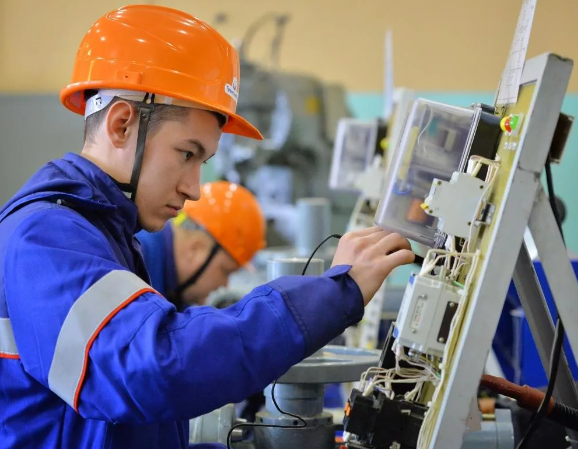 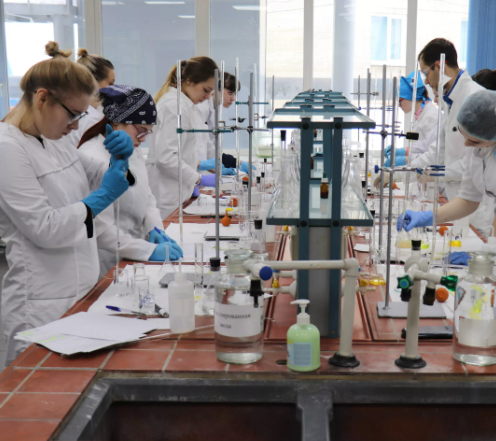 Мастерская 
            Электромонтажная
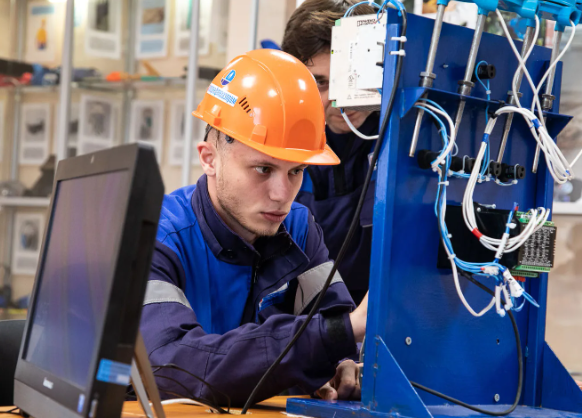 Мастерская 
Лаборант-эколог
Мастерская
 Слесарь КИП и А
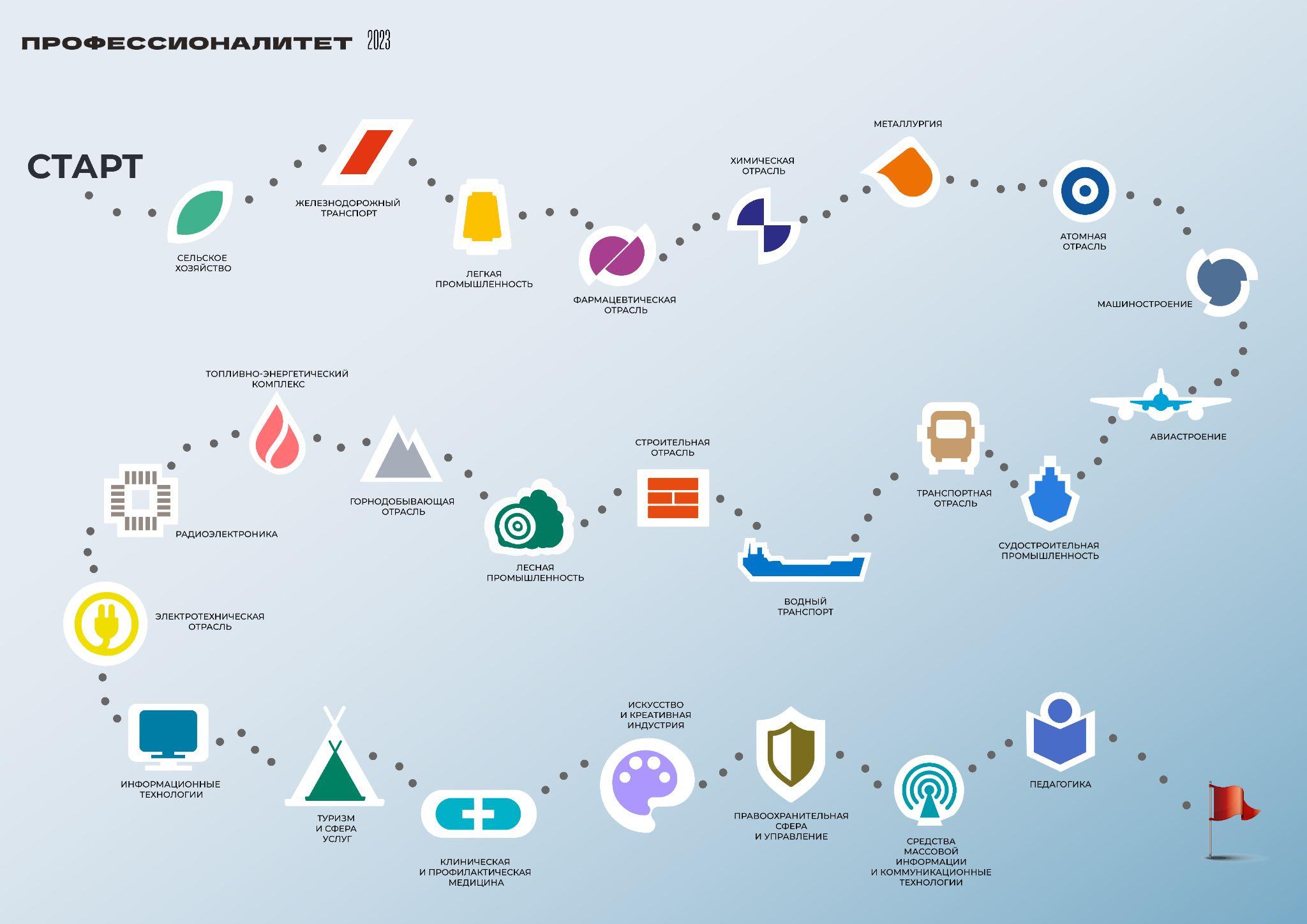 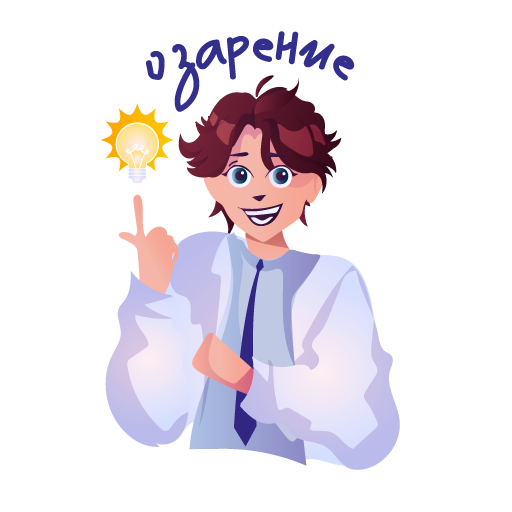 КВИЗ
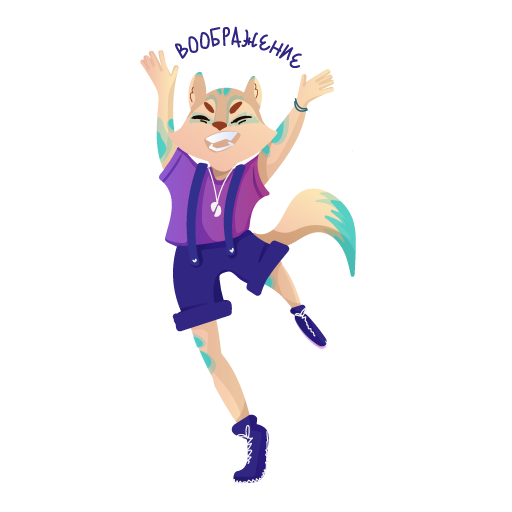 С какого возраста можно трудоустроится?
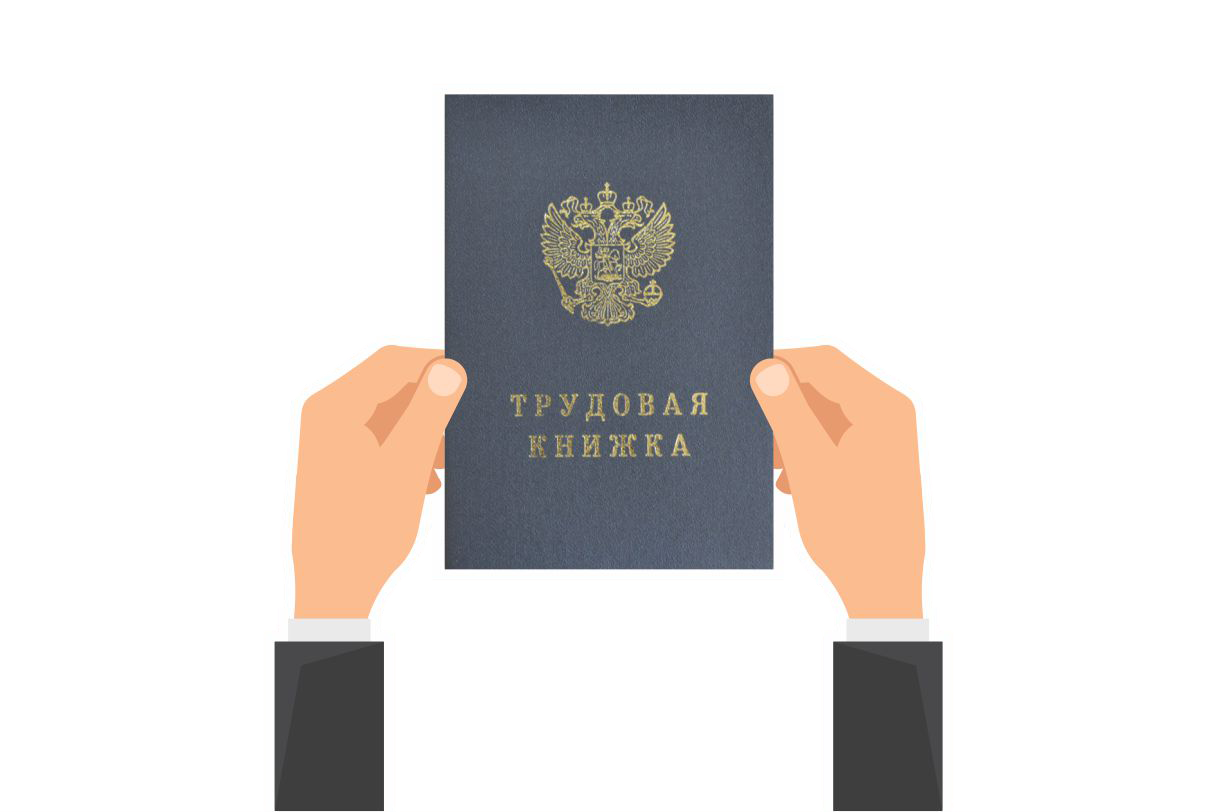 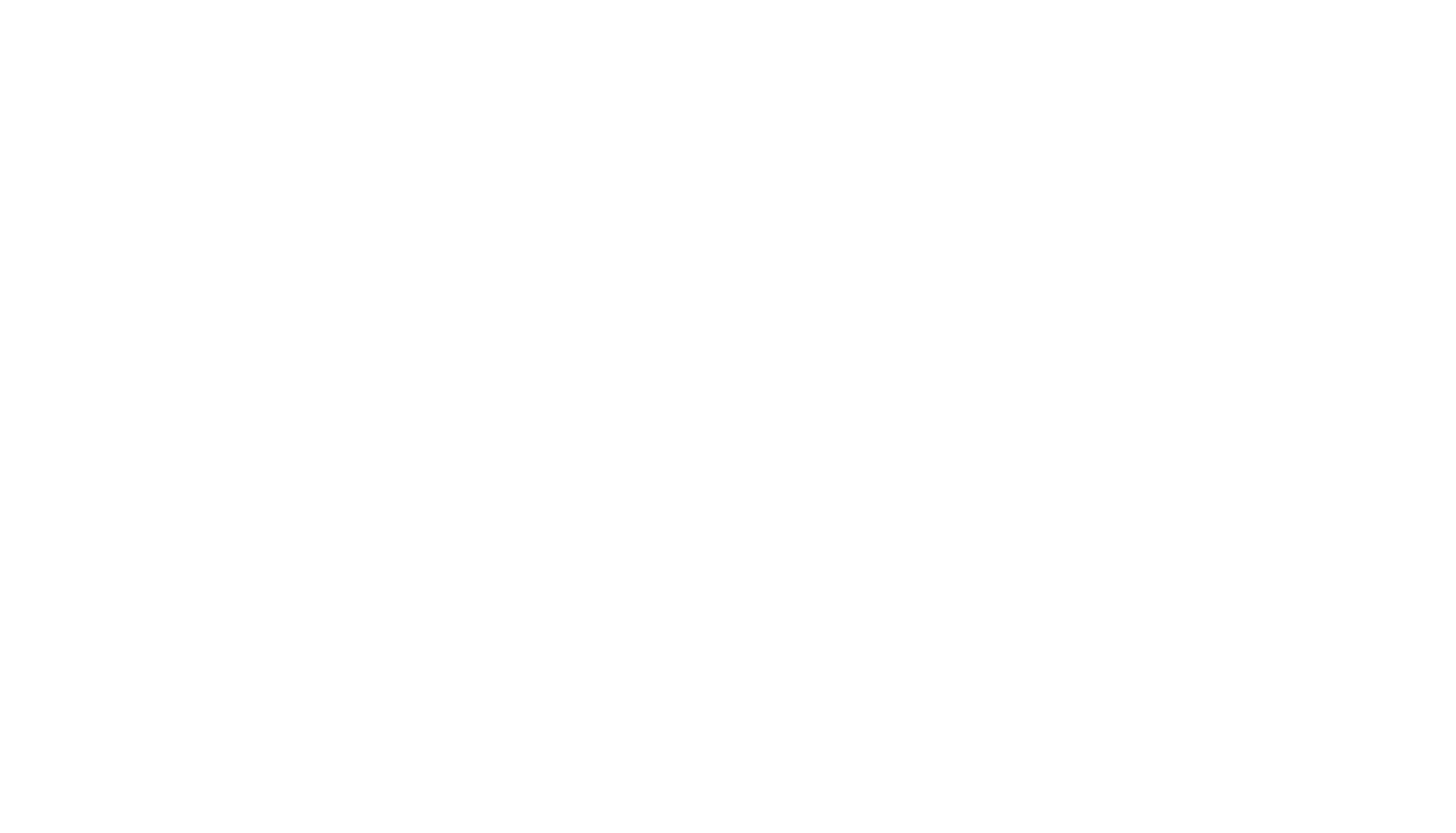 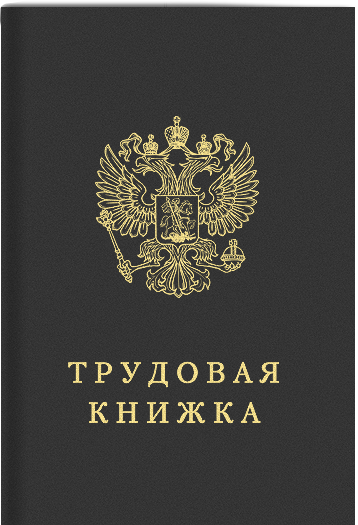 Официально с 14 лет
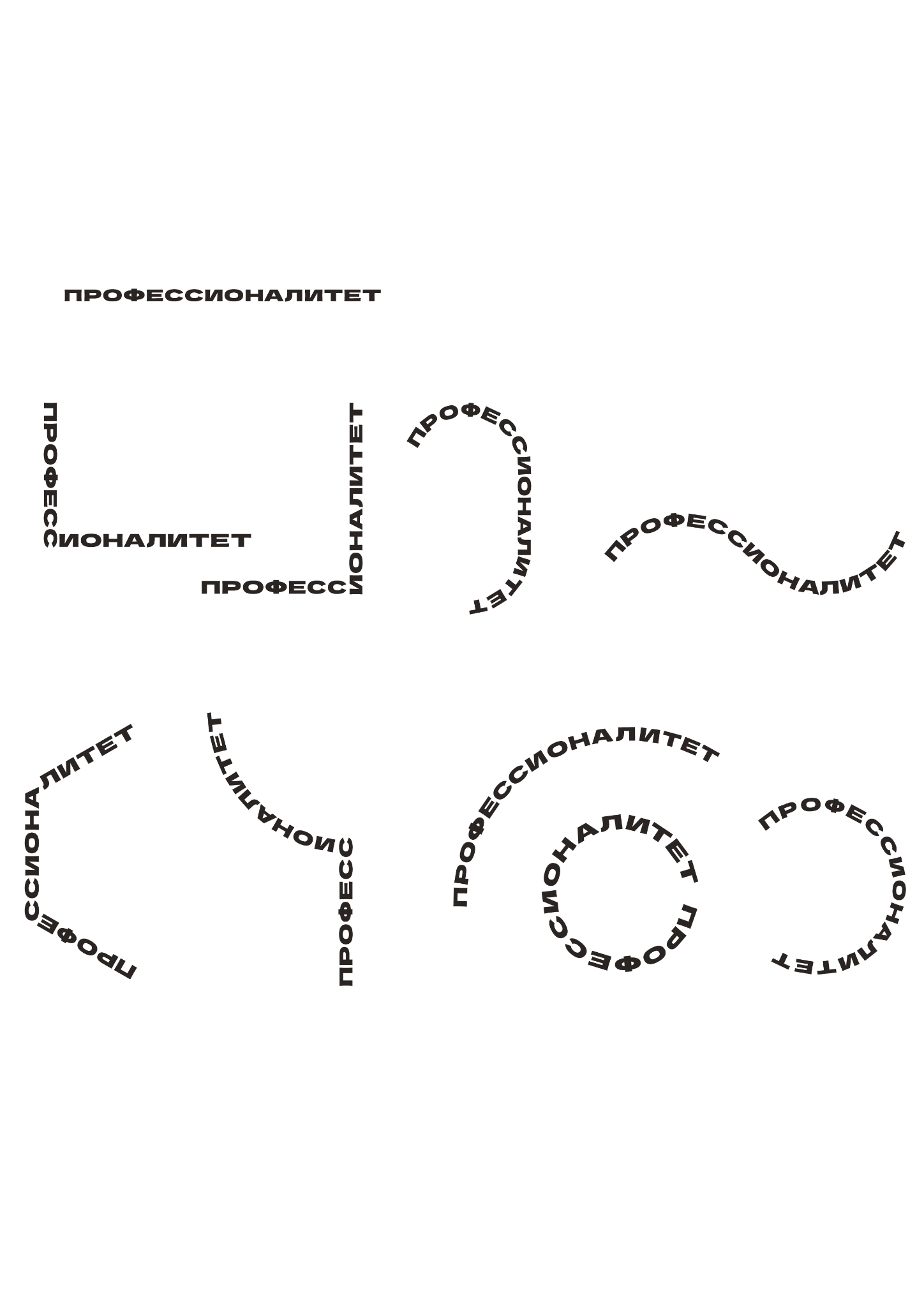 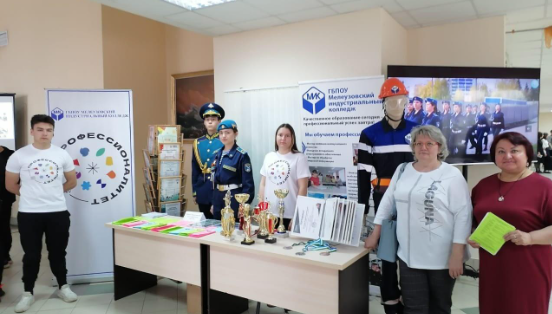 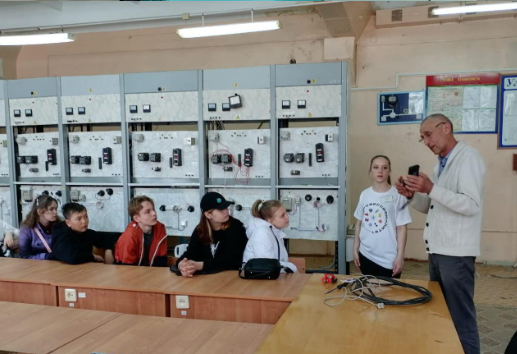 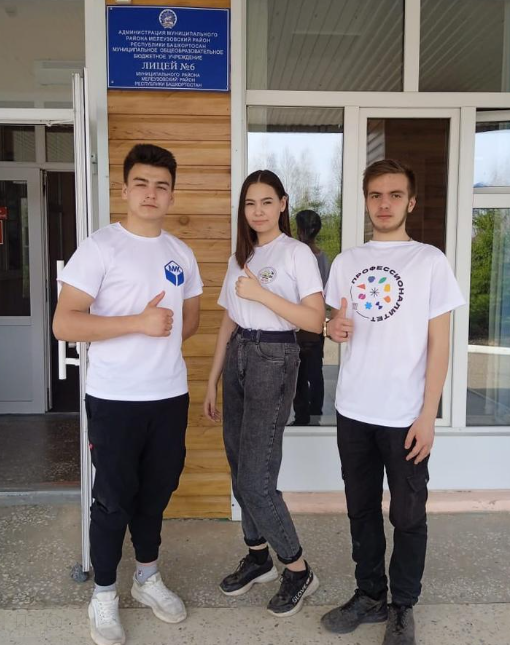 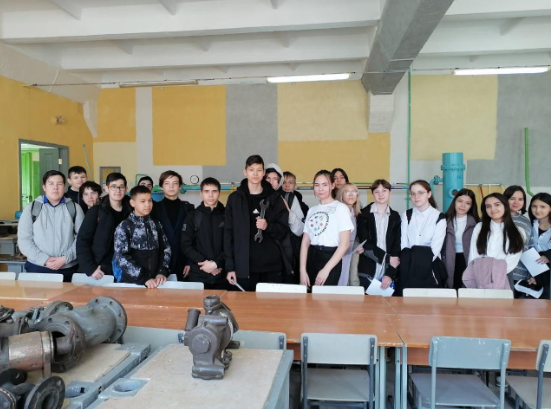 Ты в хорошей компании!
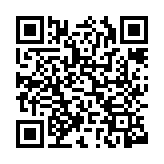 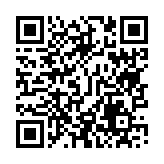 СТИКЕРЫ ПРОФЕССИОНАЛИТЕТА